Windows Server 2008 R2 Streamlined Management
Agenda
Today’s IT Challenges
Streamlined Management
Datacenter Automation
Management Infrastructure - Demo
PowerShell - Demo
Best Practice Analyzers – Demo
Active Directory Administration CenterNew Management User Experience
Today’s IT Challenges
Increasing demands from the business
Reliance on technology for business-critical operations
Always-available, anywhere
Increasing complexity
Adding capabilities adds management burden
80% of IT cost is managing existing systems
Trends of the future magnify challenges
Move to Datacenters – large scale, virtualization remote management
Outsourcing – lower skilled, high turnover users
Streamlined Management
Management by definition requires participation – many players, devices…
Customers want device and cross-platform management, investment protection
Interoperability through protocols, schemas and partnerships is the approach (Reach and Access)
Data Center trends demanding new functionality – automation/scripting platform to manage scale
Critical components: Universal Automation Environment, Scripting Power/Coverage, Accessibility across Personas
Leveraging standards to address reach
Customer base expanding– skill set & requirements, more beginners – must address full range of IT Pro Community needs
Critical components: Information Architecture, Consistency, Integration, Reach
Layered on Data Center Automation platform for predictability and to enable scale
Windows Server 2008 R2 Streamlined Management Scenarios
Delivering a powerful yet easy automation experience
Providing rich in-box coverage
Providing complete server migration guides
Delivering tooling to automate process
Driving consistent management experience
Management tasks performed either local and remote
Datacenter AutomationInstrumentation and Protocol Investments
DMTF schema compatible
Profile discovery and cross-namespace association traversal
Infrastructure for managing Hosted services
Remote shell infrastructure enhancements
Hardware management through PowerShell cmdlets
Compact server (reduces the need for IIS)
Peer caching
PowerShell coverage across all areas – allows access by IT Pros
Datacenter AutomationPowerShell
Production Scripting:
Scripts are easy to use, share and support and safe to operate
Features: Script cmdlets, debugger enhancements, restricted language, modules and transactions
Universal Code Execution Model:
Flexibility over where/how expressions, Commands & ScriptBlocks can run 
On one or more machines
In restricted or unrestricted environments
Initiated by user input or by events
Features: Remoting, background jobs, eventing, restricted runspaces, mobile object model
Server Role coverage: 
AD, Lightweight Directory Services, Terminal Services, Web Server
New Cmdlets (So Far)
Remoting:
Invoke-Command
New-Runspace
Get-Runspace
Push-Runspace
Pop-Runspace
Remove-Runspace
Converting Types:
Add-Type
ConvertTo-Csv
ConvertFrom-Csv
ConvertTo-Xml
ConvertFrom-StringData
Event Viewer and ETW Logs:
Get-Event 
Script Internationalization:
Import-LocalizedData
Modules:
Add-Module
Get-Module
Remove-Module
Export-ModuleMember
Debugging:
Set-PSBreakpoint
Get-PSBreakpoint
Enable-PSBreakpoint
Disable-PSBreakpoint
Remove-PSBreakpoint
Get-PSCallStack 
Eventing:
Register-ObjectEvent
Register-PSEvent
Wait-PSEvent 
Remove-PSEvent
Unregister-PSEvent 
Get-PSEvent
New-PSEvent
Get-PSEventSubscriber 
Background Jobs:
Start-PSJob
Get-PsJob
Stop-PSJob
Receive-PSJob
Wait-PSJob 
Remove-PSJob
Transactions:
Complete-PSTransaction
Start-PSTransaction
Undo-PSTransaction
Use-PSTransaction
WMI:
Register-WMIEvent 
Set-WMIInstance
Invoke-WMIMethod
Remove-WMIObject
More Cmdlets:
Clear-History
Get-Random
Out-GridView
Set-StrictMode
Update-List
Wait-Process
Server Migration
Migration is the most common way of adding new servers to an existing environment 
Today it is time consuming and error-prone
Focus: server replacement scenario
Migration guides with detailed instructions for supported roles
Preparation, migration and verification
Target roles: File, DHCP, AD, DNS, Print
Migration cmdlets for:
Core OS settings: Local Users and Local Group Memberships, Networking, Data/Share migration
Data and settings for top roles: File, DHCP
New guides for existing migration tools (Print)
Rich Server ManagementBest Practices Analyzer
Server misconfigurations are a common source of down-time and support calls
Focus: Scan system to ensure compliance of server role configuration with Microsoft best practices 
Advice on corrective actions
Dynamic knowledge that grows over time
Ensure optimal role configuration via WU updates
Remotability
Command line scan
Targeted roles:  AD, DNS, TS, Certificate, IIS
Rich Server ManagementAdditional Server Manager Improvements
Remoteability - #1 Customer request
Server Manager included with RSAT
Install on Windows client to manage your servers
Updated command line interface 
PowerShell based installation/removal of roles and features
User ExperienceToday's Challenges
Today’s Server UX:
Inconsistent – across tools there are different ways to do the same things
Fragmented – many tools needed to enable end-to-end scenarios
Server Manager forward step towards consistent and integrated experience – remains shallow
Benefits seen from layering GUI over cmdline
The path forward …
Leverage common management design patterns 
Layer GUI over Datacenter Automation platform
User ExperienceAD Administration Center – The First Step
Redesign of AD Users and Computers leveraging management design patterns
Built on top of PowerShell cmdlets
Windows Server 2008 R2 Streamlined Management Scenarios
Delivering a powerful yet easy automation experience
Providing rich in-box coverage
Providing complete server migration guides
Delivering tooling to automate process
Driving consistent management experience
Management tasks performed either local and remote
Summary
For Windows Server to be the platform of choice for services Manageability must be intrinsic to the platform
The investments in Windows Server 2008 R2 are a significant step in this direction
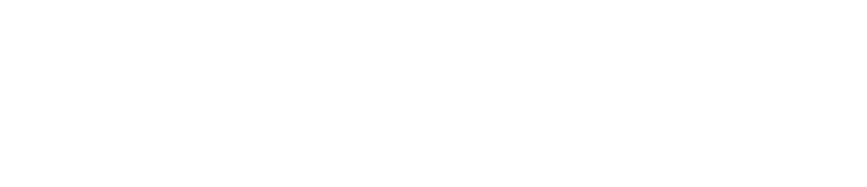 © 2008 Microsoft Corporation. All rights reserved. Microsoft, Windows, Windows Vista and other product names are or may be registered trademarks and/or trademarks in the U.S. and/or other countries.
The information herein is for informational purposes only and represents the current view of Microsoft Corporation as of the date of this presentation.  Because Microsoft must respond to changing market conditions, it should not be interpreted to be a commitment on the part of Microsoft, and Microsoft cannot guarantee the accuracy of any information provided after the date of this presentation.  MICROSOFT MAKES NO WARRANTIES, EXPRESS, IMPLIED OR STATUTORY, AS TO THE INFORMATION IN THIS PRESENTATION.